«Путешествие в математику»
Светличная С. А.
Жил-был царь. И была у него дочка-красавица. Вот уехал как-то царь по своим царским делам, а дочка дома осталась. Вышла она в сад погулять, а тут ветер налетел, подхватил царевну и унес в тридевятое царство, в тридесятое государство.
Поехал ее искать жених-Иван Царевич. Едет день, едет два.
Подъезжает к избушке на куриных ножках. Там Баба-яга живет. Рассказал Иван Царевич про свою беду. Баба- яга помочь обещала, но прежде предложила Ивану выполнить её задания: «Сможешь выполнить задания, найдешь царевну!»
Найди четыре предмета такой же формы
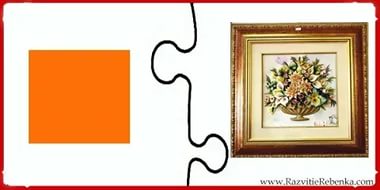 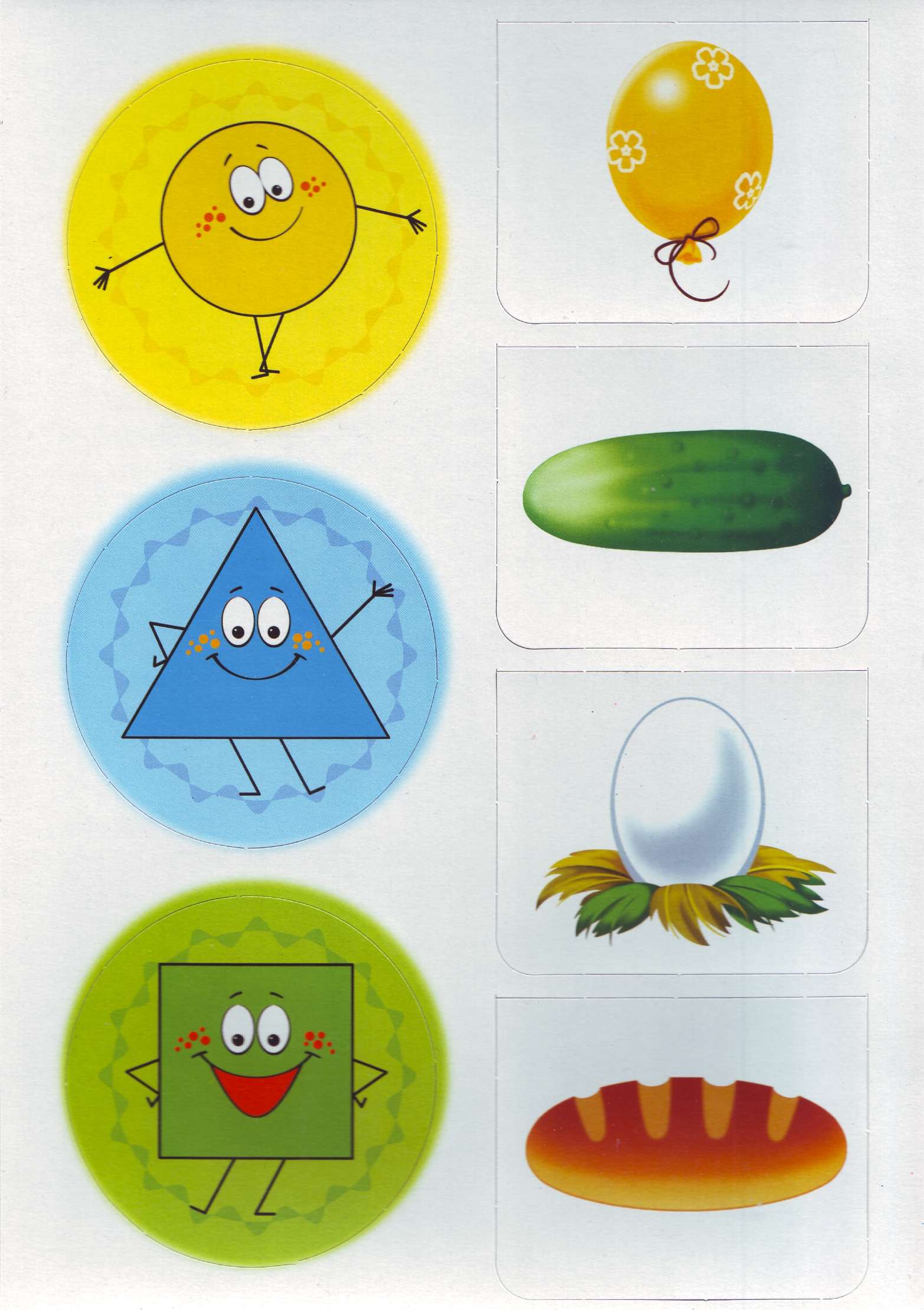 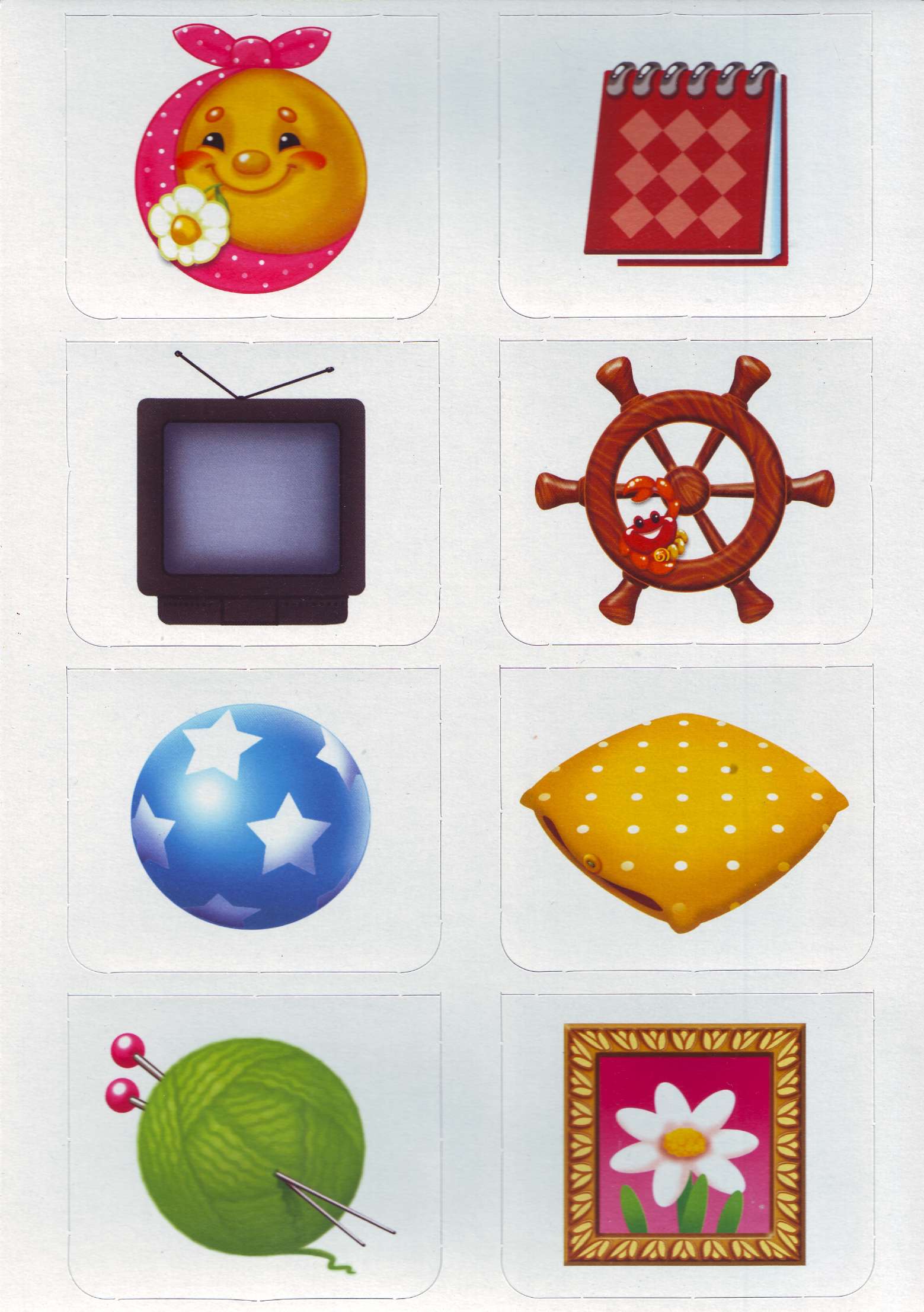 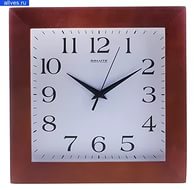 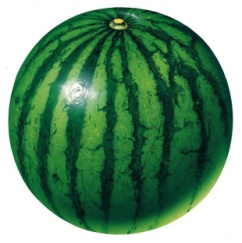 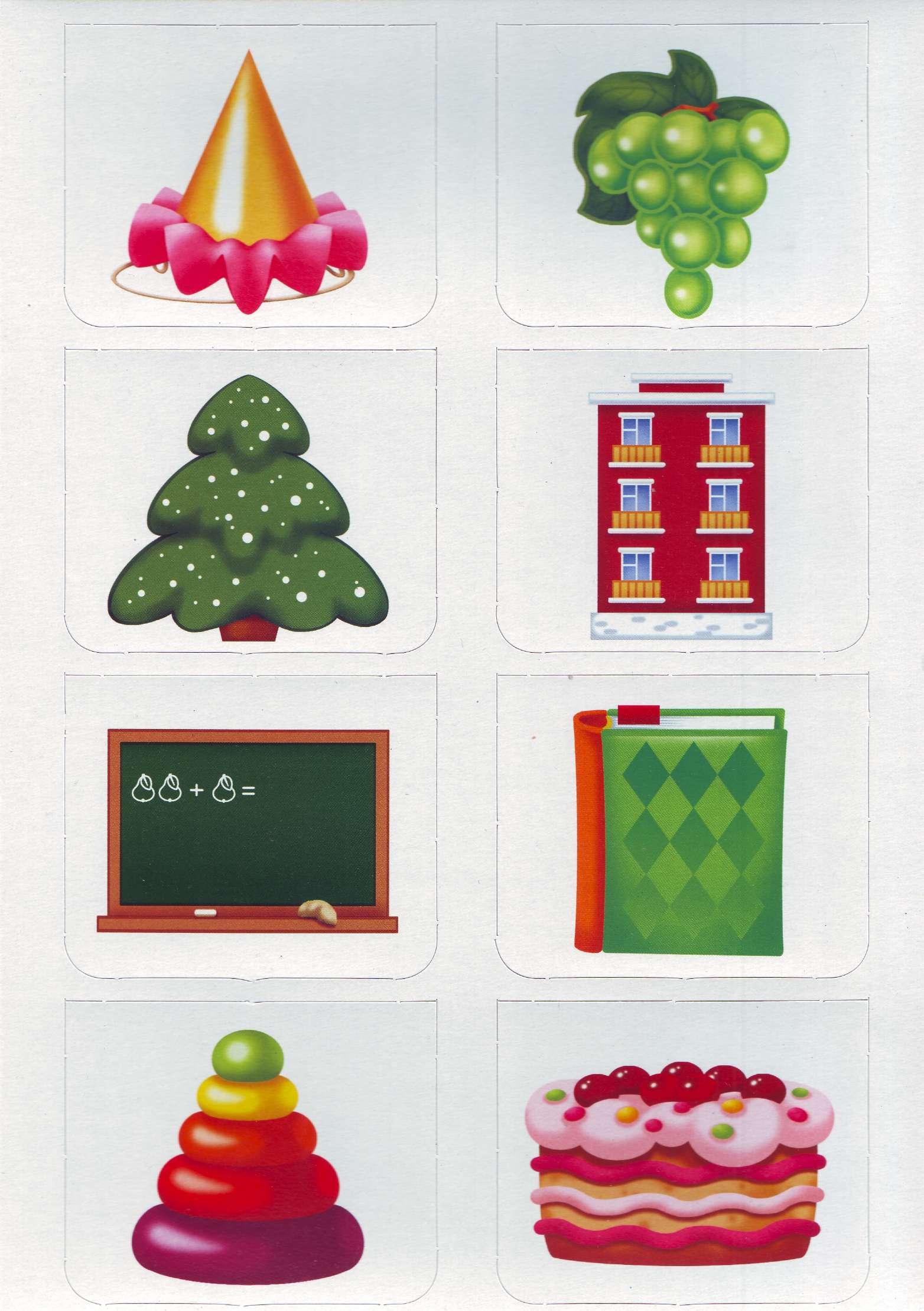 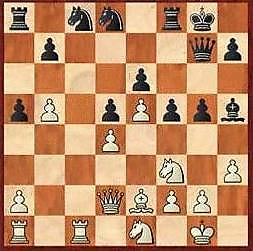 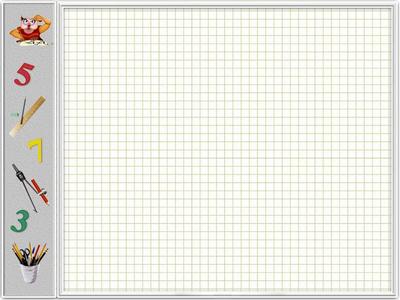 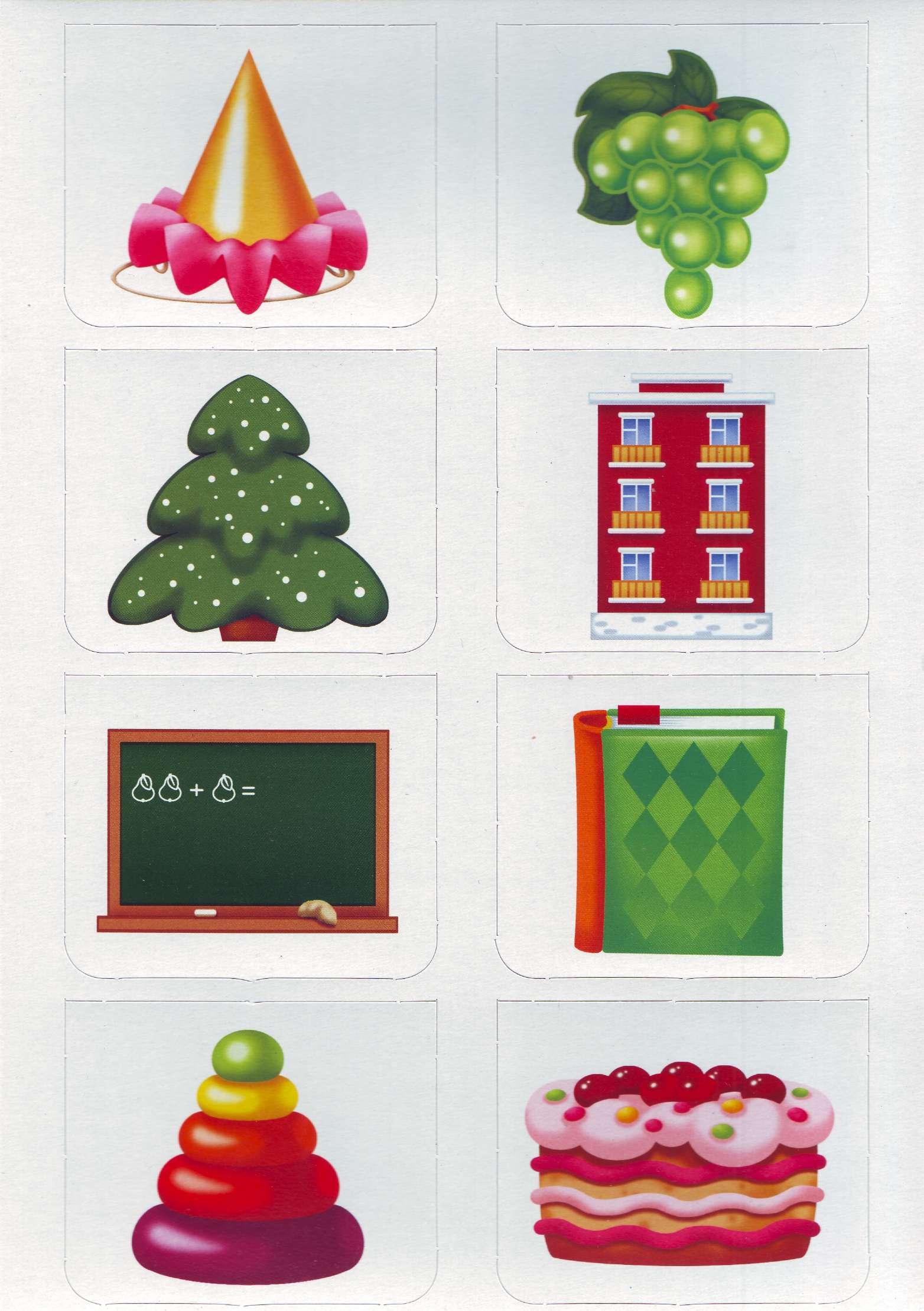 Найди четыре предмета такой же формы
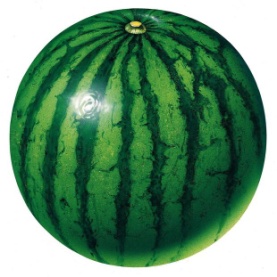 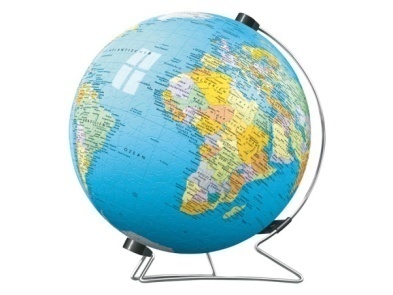 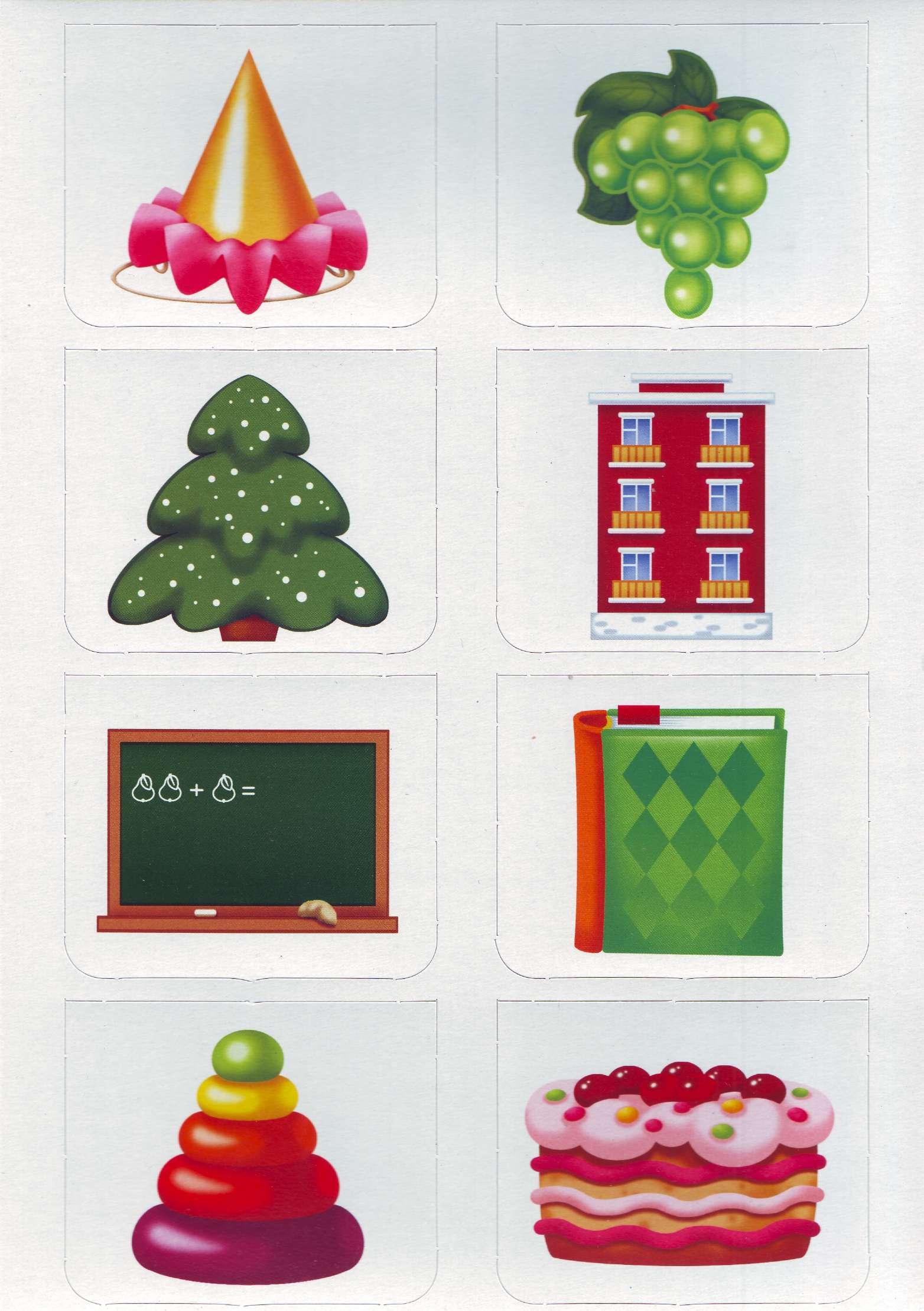 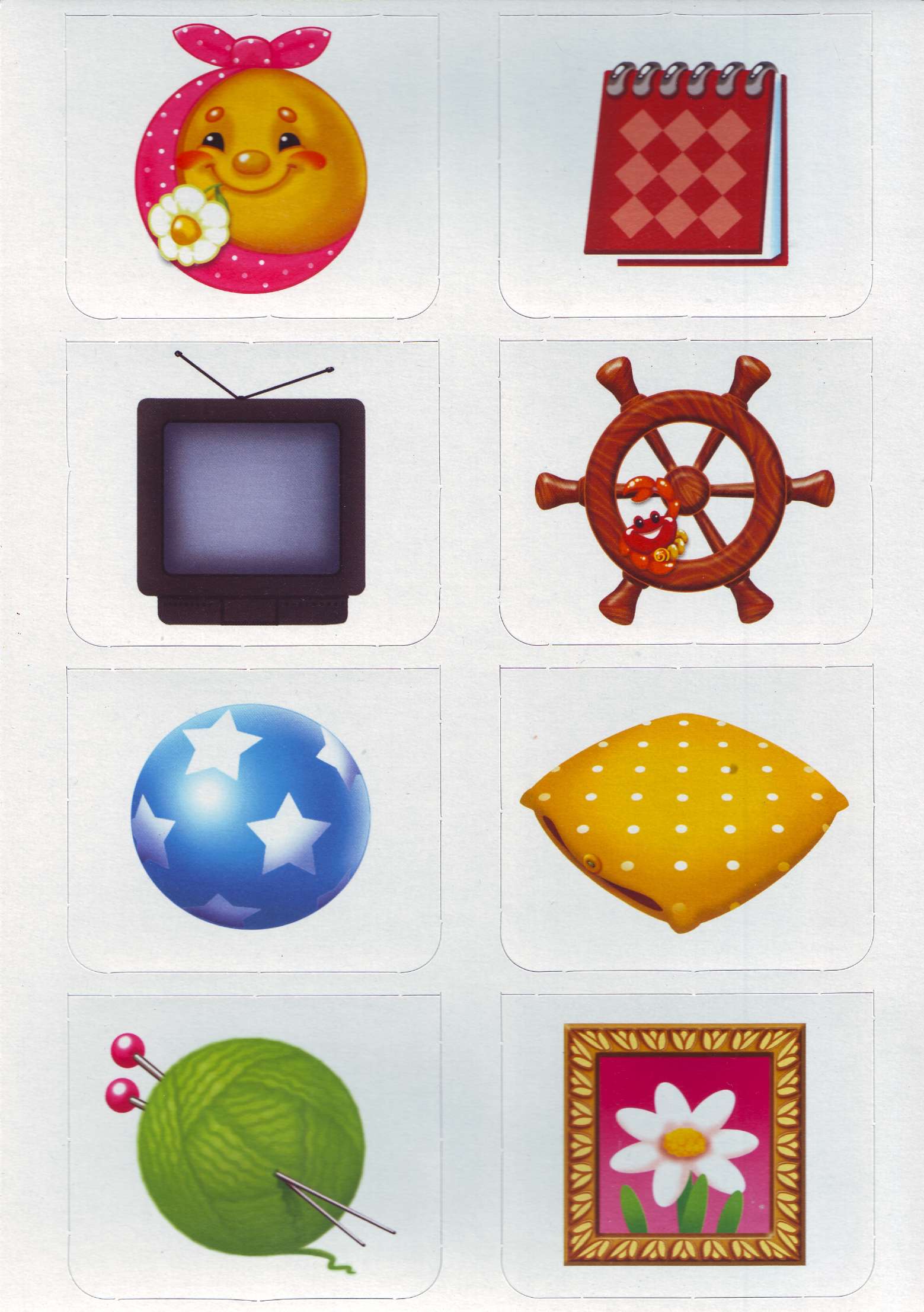 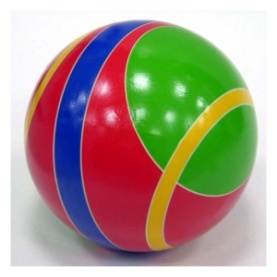 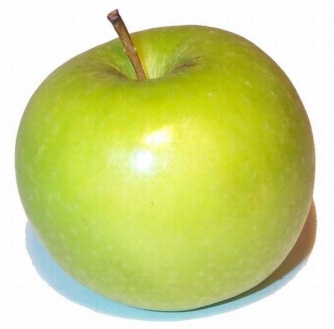 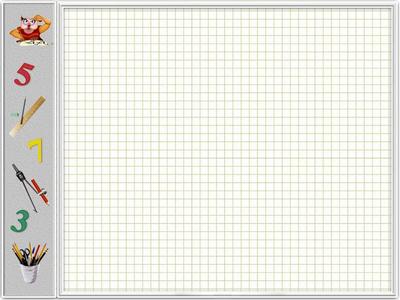 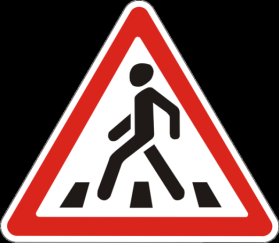 Найди четыре предмета такой же формы
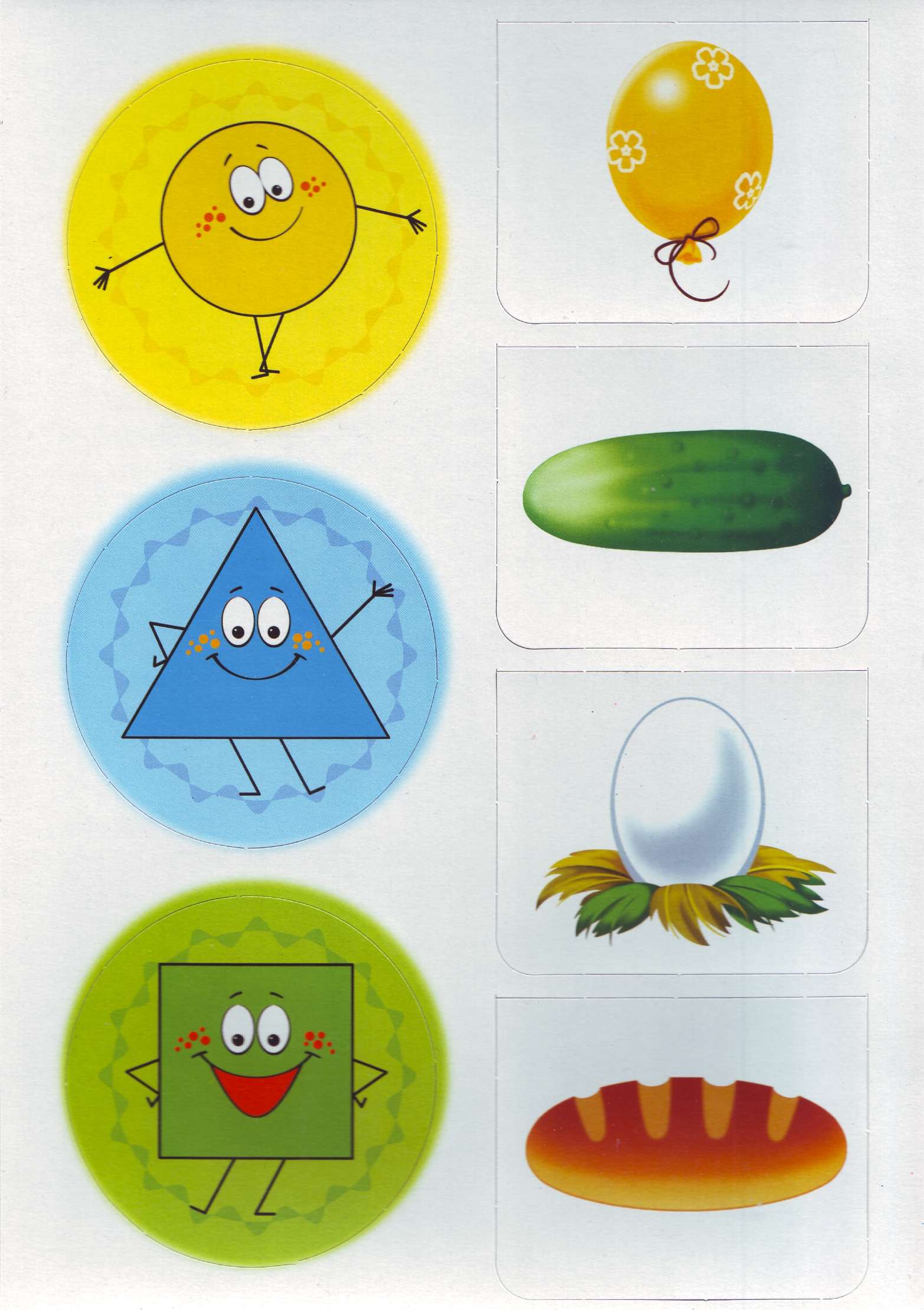 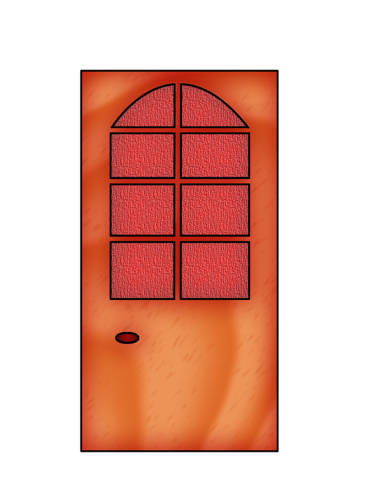 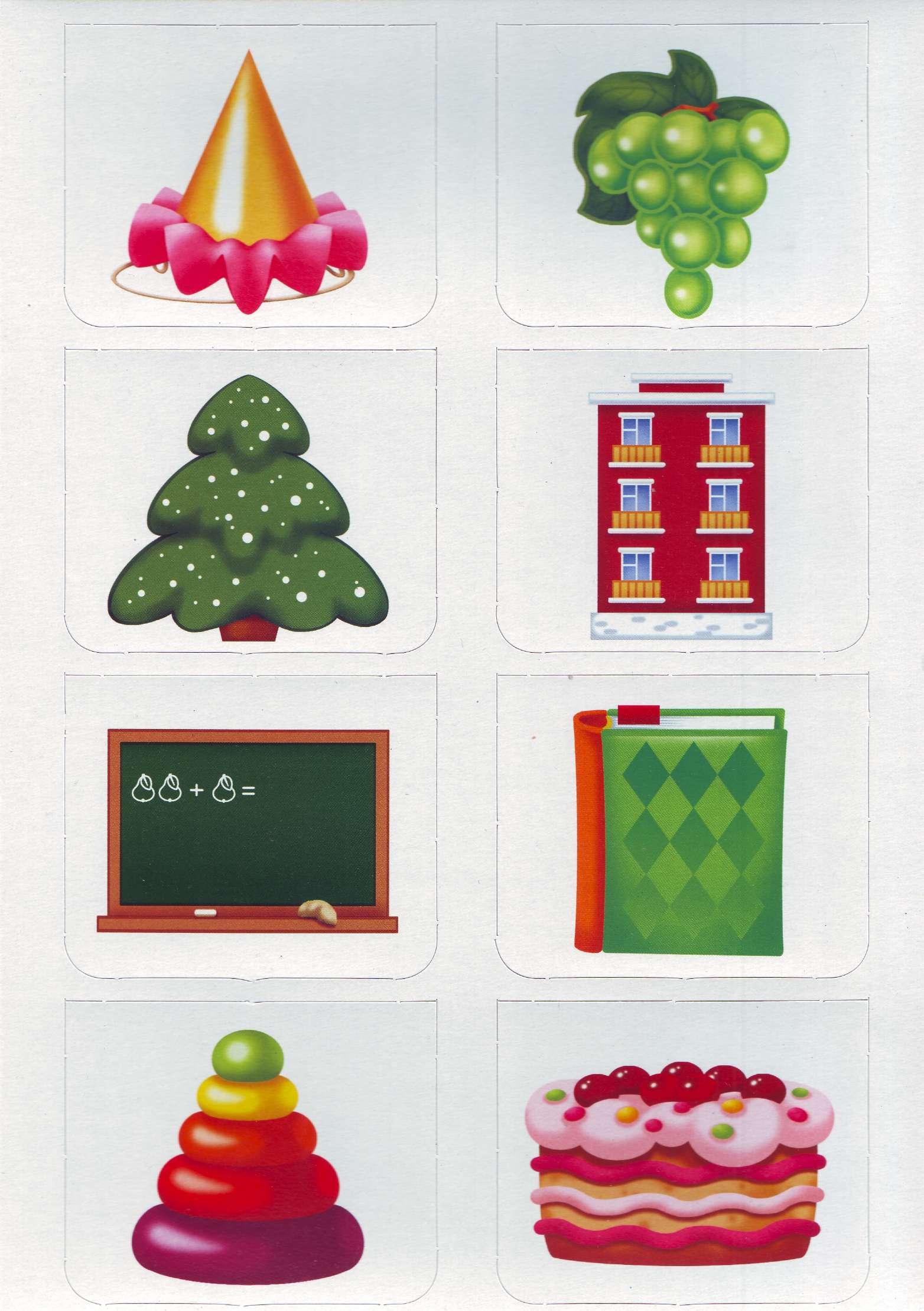 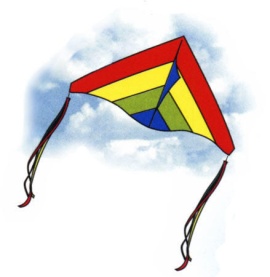 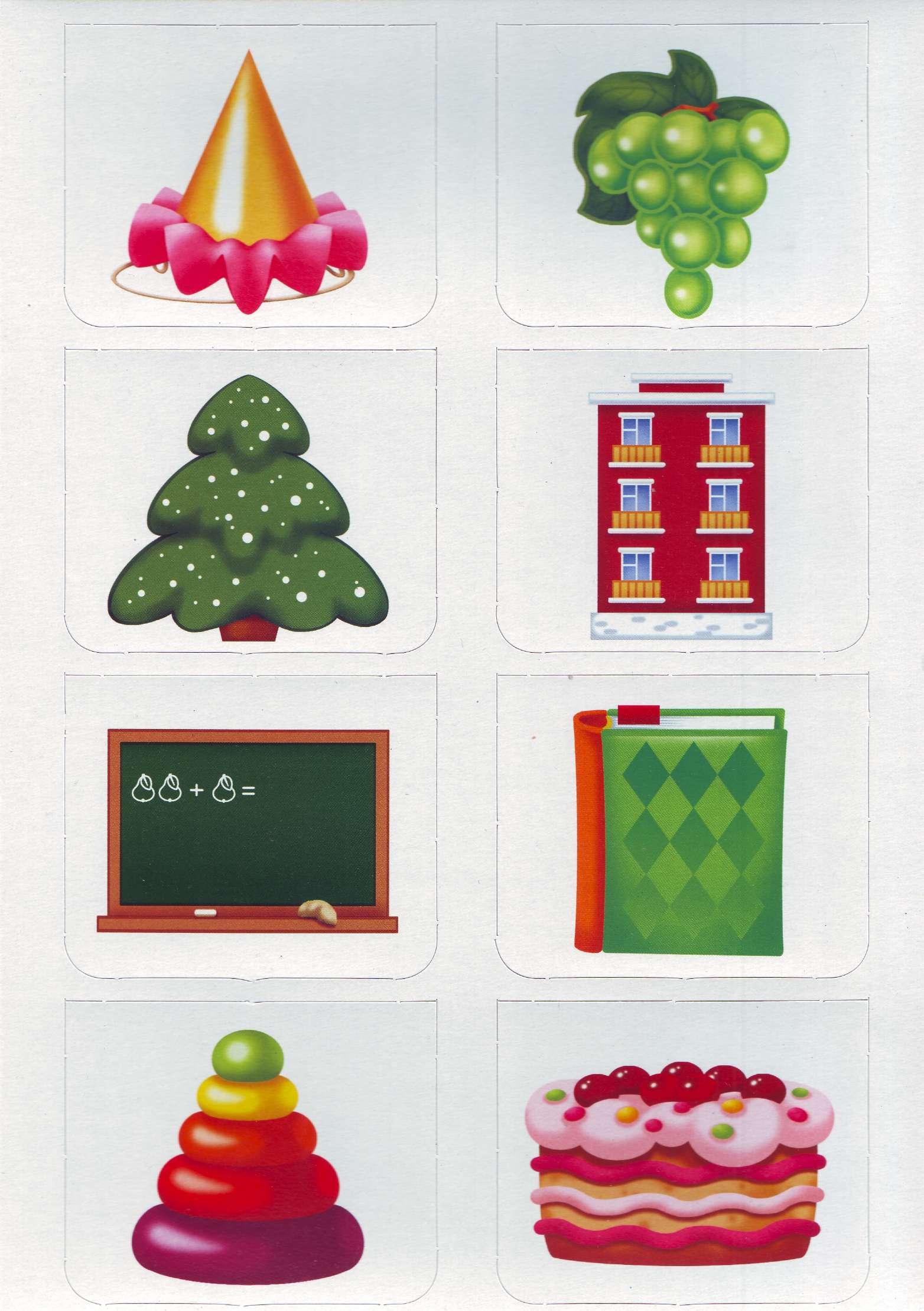 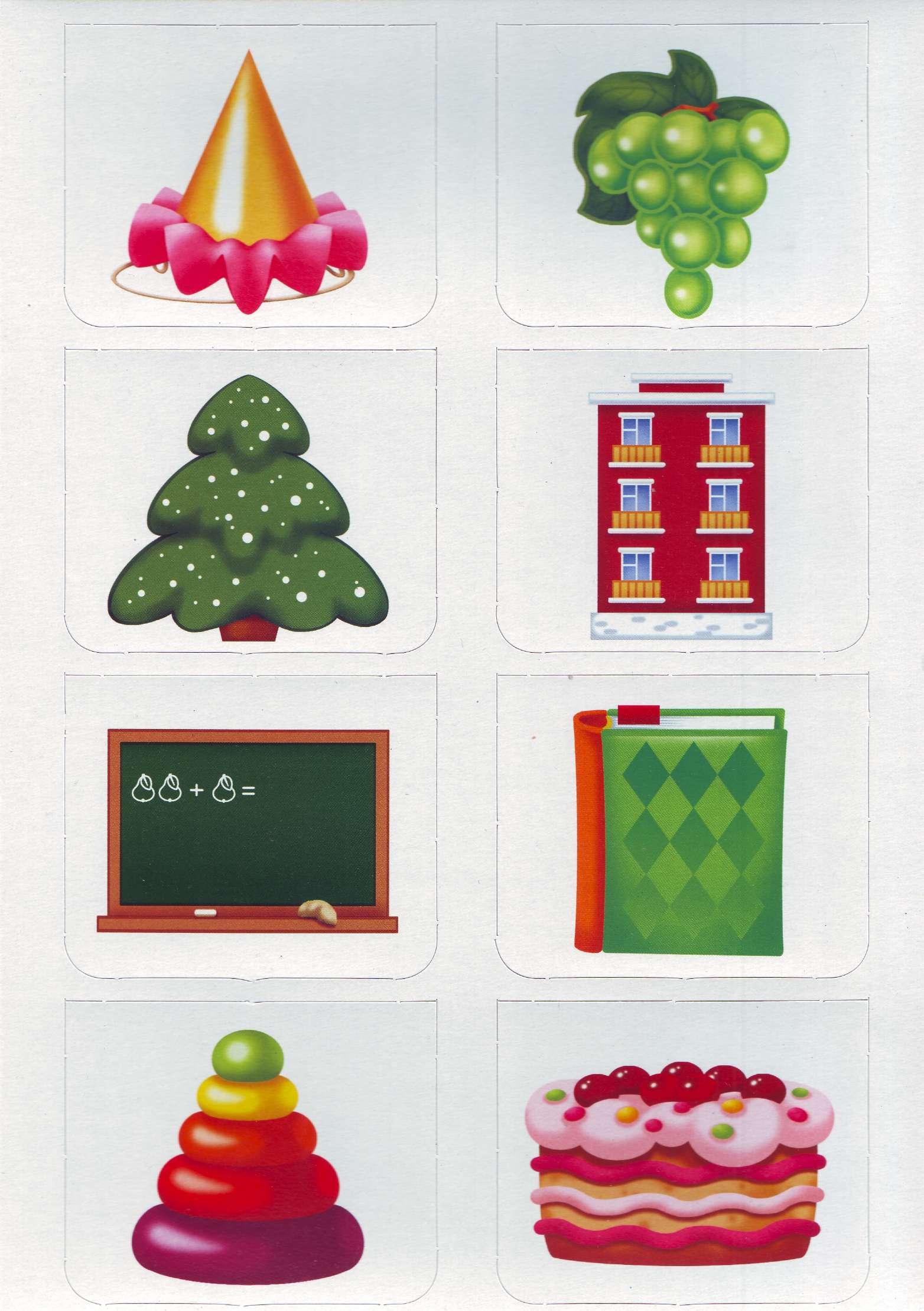 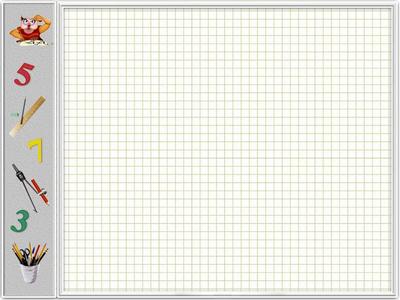 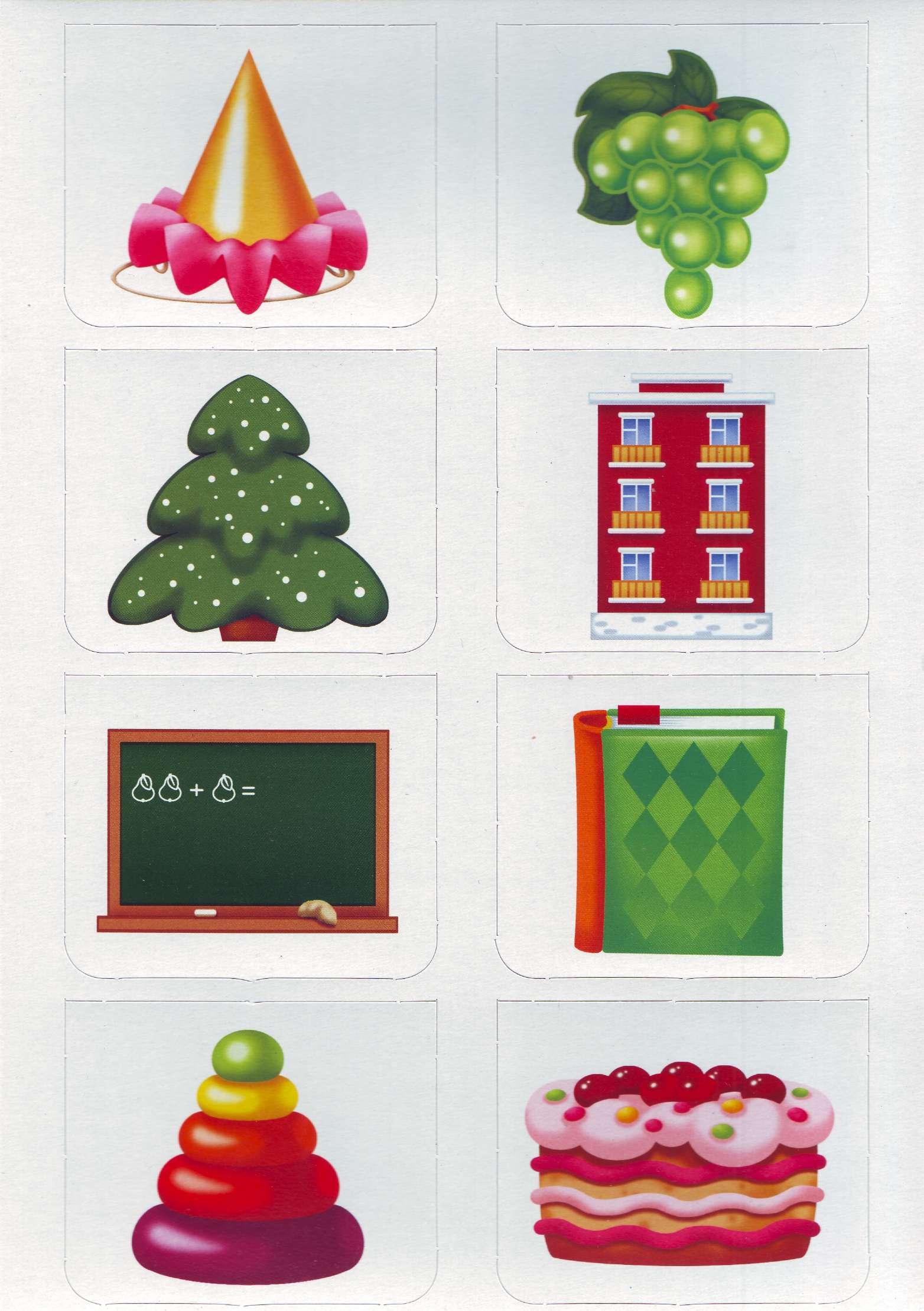 Найди четыре предмета такой же формы
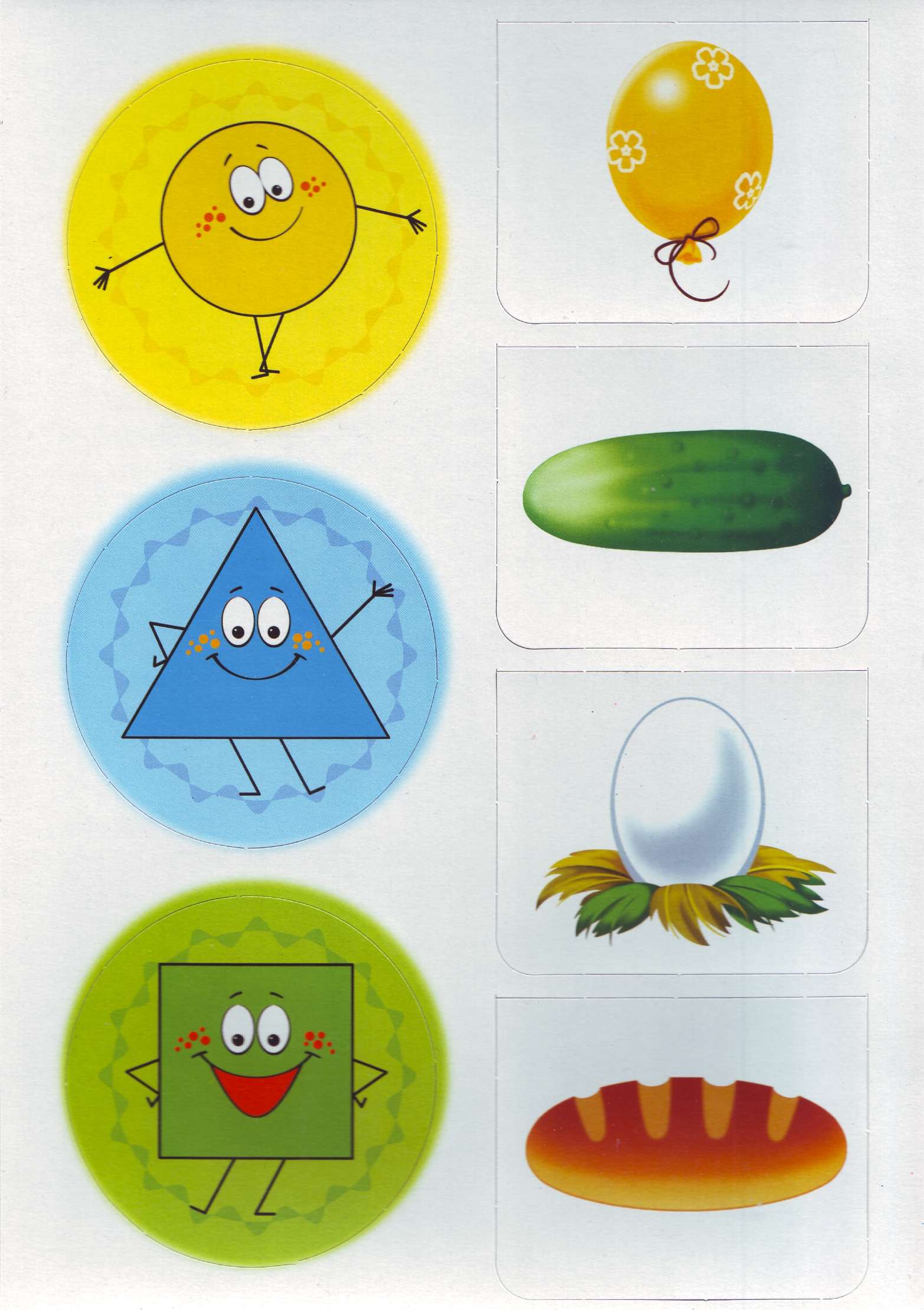 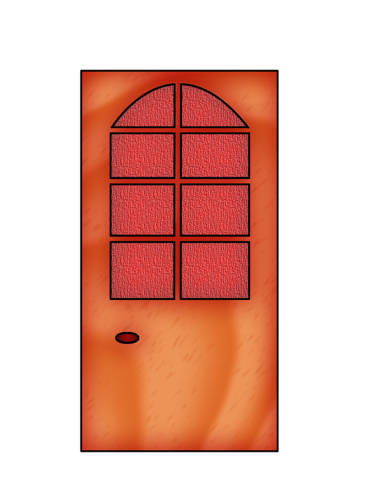 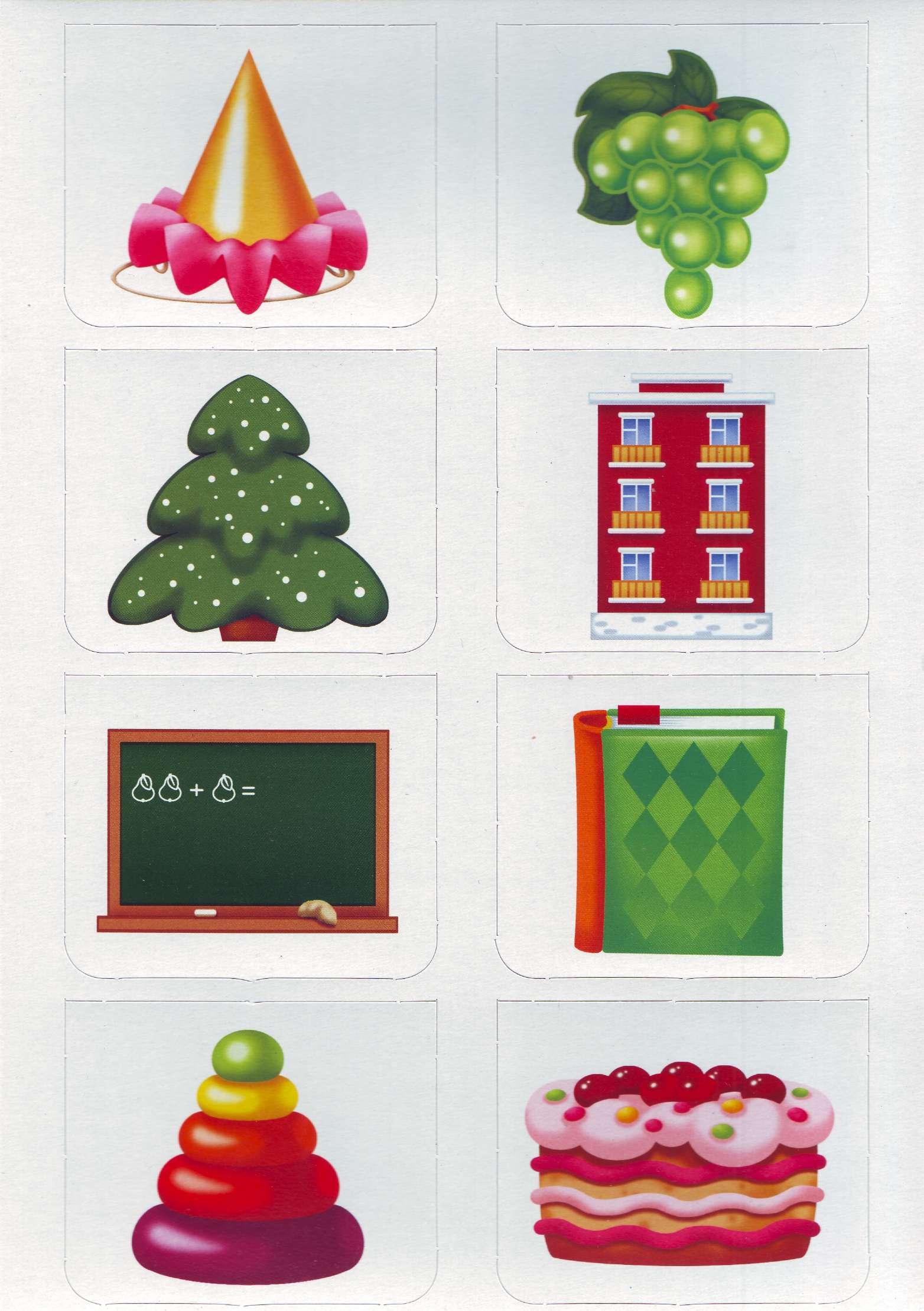 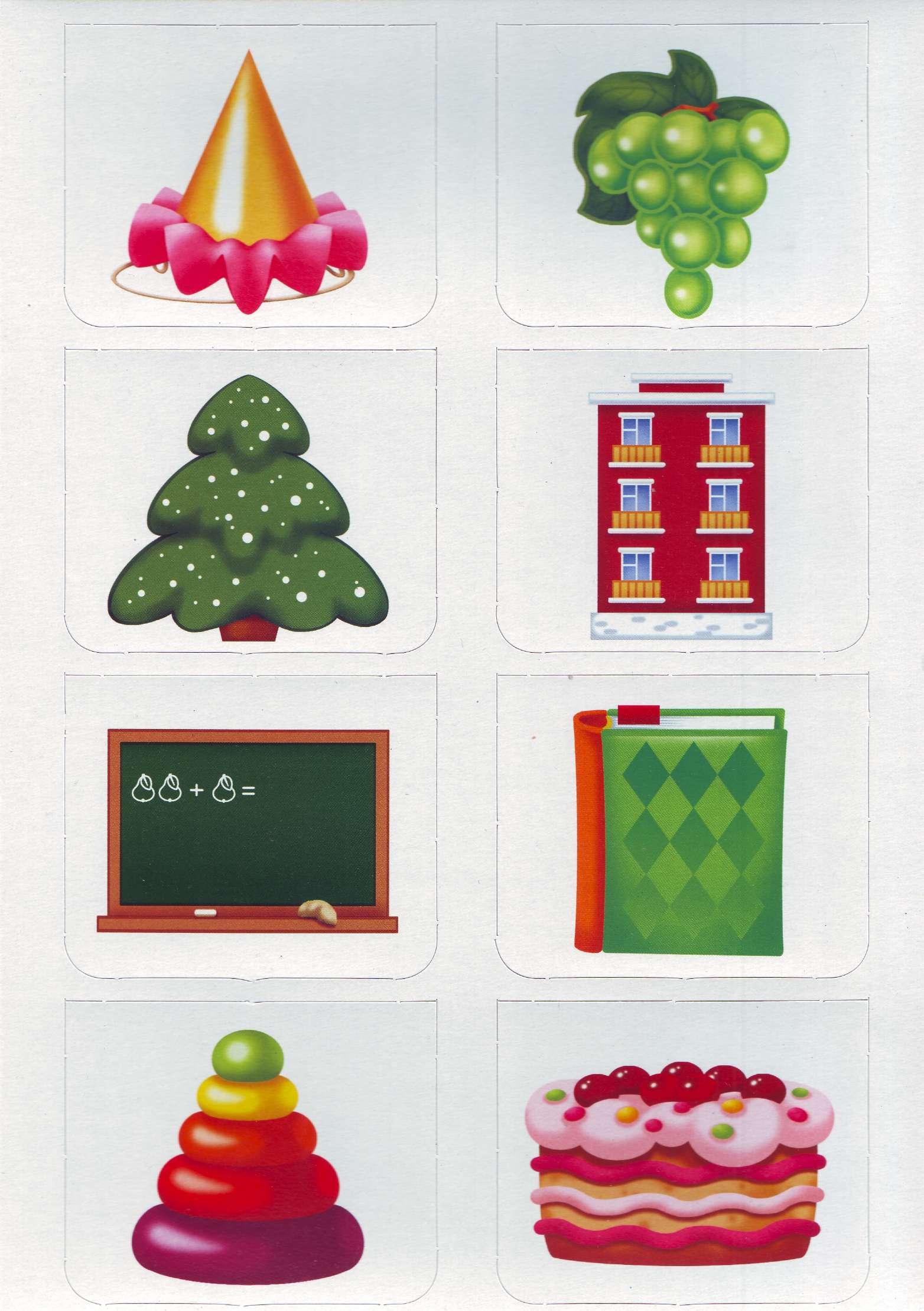 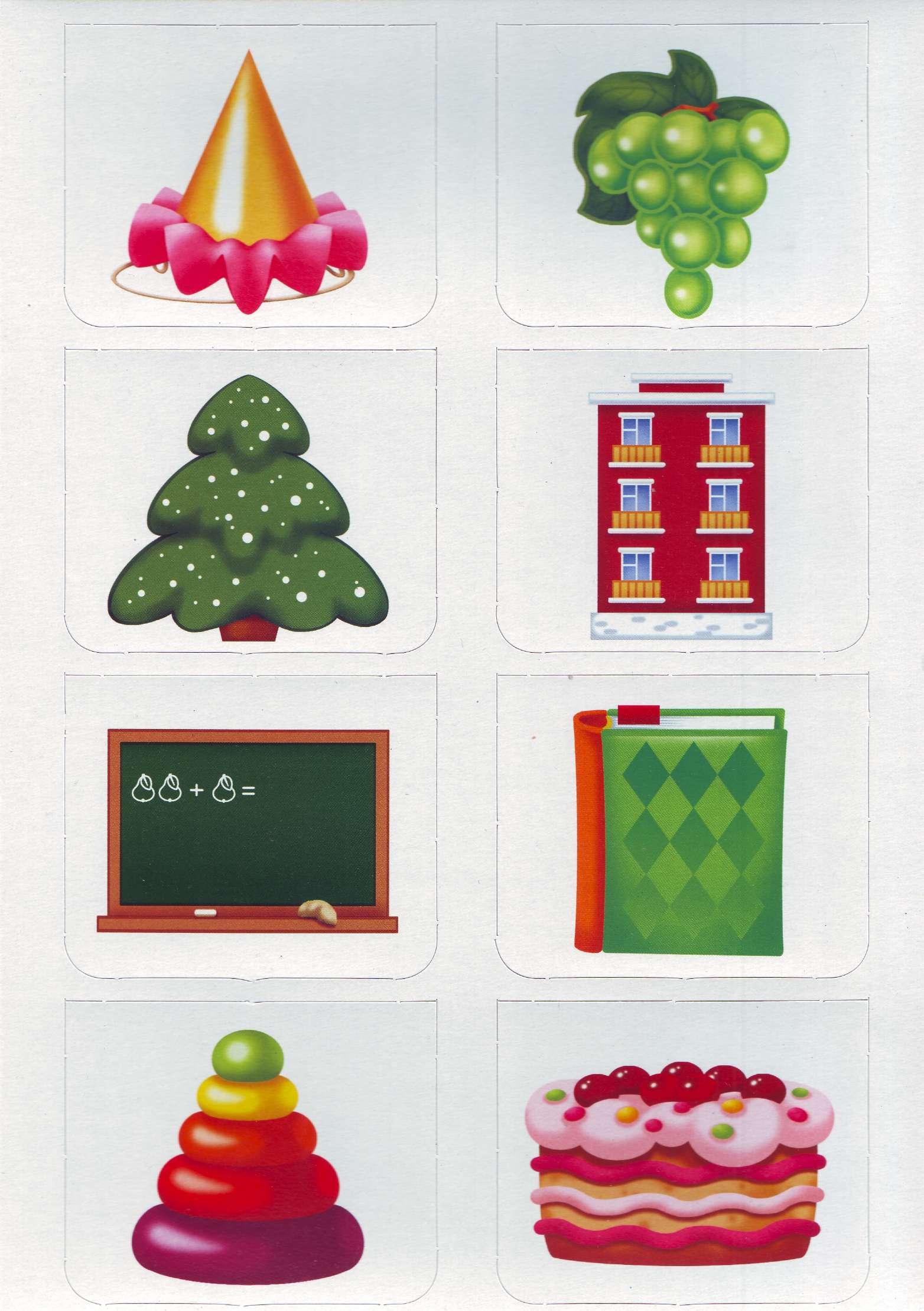 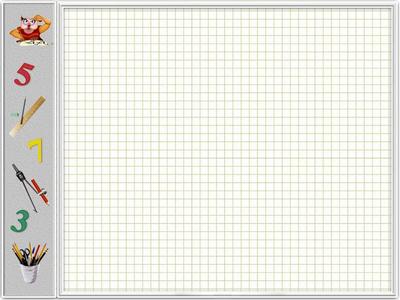 Роль дидактической игры в ФЭМП
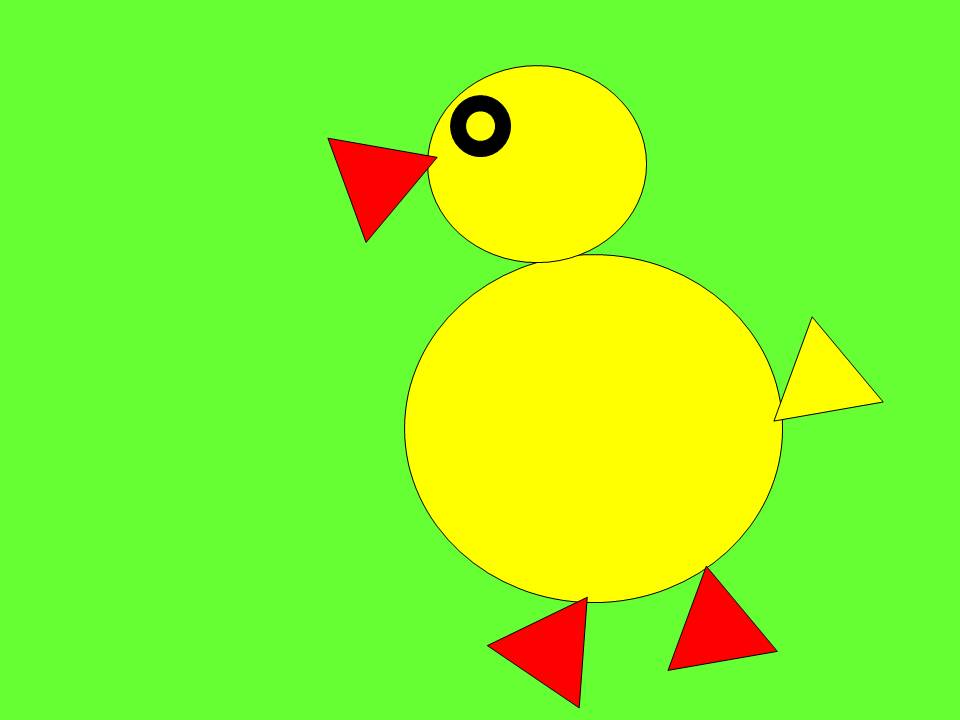 В дошкольном возрасте игра имеет важнейшее значение в жизни маленького ребенка. Потребность в игре у детей сохраняется и занимает значительное место и впервые годы их обучения в школе. В играх нет реальной обусловленности обстоятельствами, пространством, временем. Дети - творцы настоящего и будущего. В этом заключается обаяние игры.
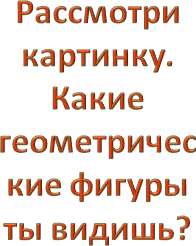 Посмотри на картинку.Сколько на картинке   кругов ,треугольников, квадратов?
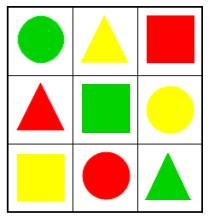